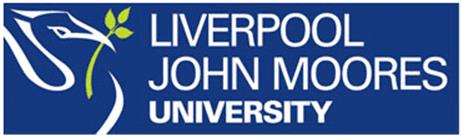 MeeToo in 7 minutes:‘Ask the audience’ via students’ mobile devices
Phil Denton
Associate Dean (Education)
Faculty of Science
https://web.meetoo.com                                  Meeting ID: XXX-XXX-XXX
1
1 Request an account
www.tinyurl.com/ljmumeetoo 

2 Log in
Via AppPlayer (MeeToo online version) or
https://ljmu.meetoo.io/login 

3 Create a meeting
https://web.meetoo.com                                  Meeting ID: XXX-XXX-XXX
2
MeeToo
I will be using a MeeToo web page during my lectures.
You are invited to use your ‘phone’s internet capability to send messages and responses to questions.
Please switch your ringtone and keypad tones to silent.
Posting via the internet is free on the EDUROAM network.
Use the URL below or download the MeeToo app:
https://web.meetoo.com
Meeting ID: XXX-XXX-XXX
Tap the 	     button to post a question.
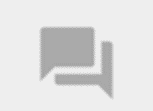 https://web.meetoo.com                                  Meeting ID: XXX-XXX-XXX
3
This is a question
Correct answer and explanation written here.
Answer 
Answer 
Answer 
Answer 
Answer
https://web.meetoo.com                                  Meeting ID: XXX-XXX-XXX
4
Our questions
https://web.meetoo.com                                  Meeting ID: XXX-XXX-XXX
5